AP Chem
Work on Le Chatelier’s Principle Warm Up (#1)
Get HW checked
Today: Equilibrium Constant
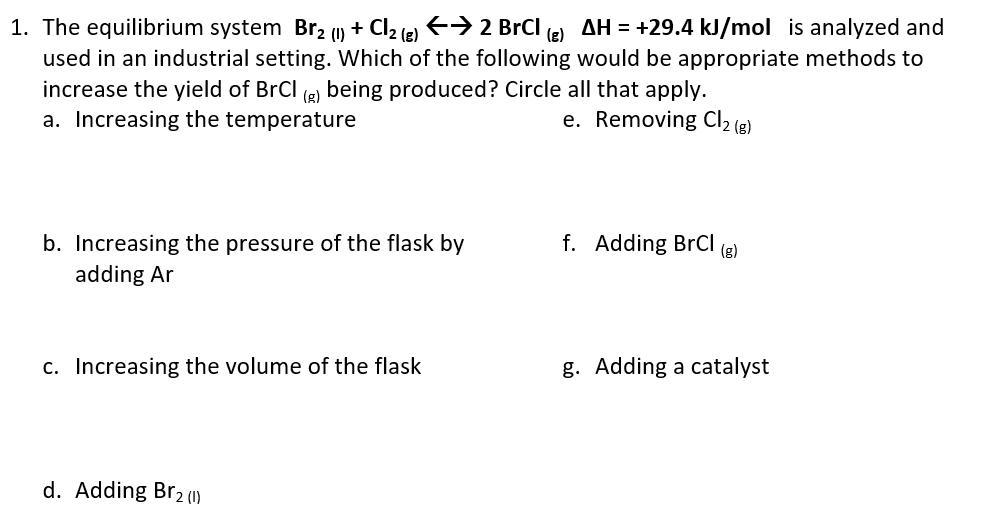 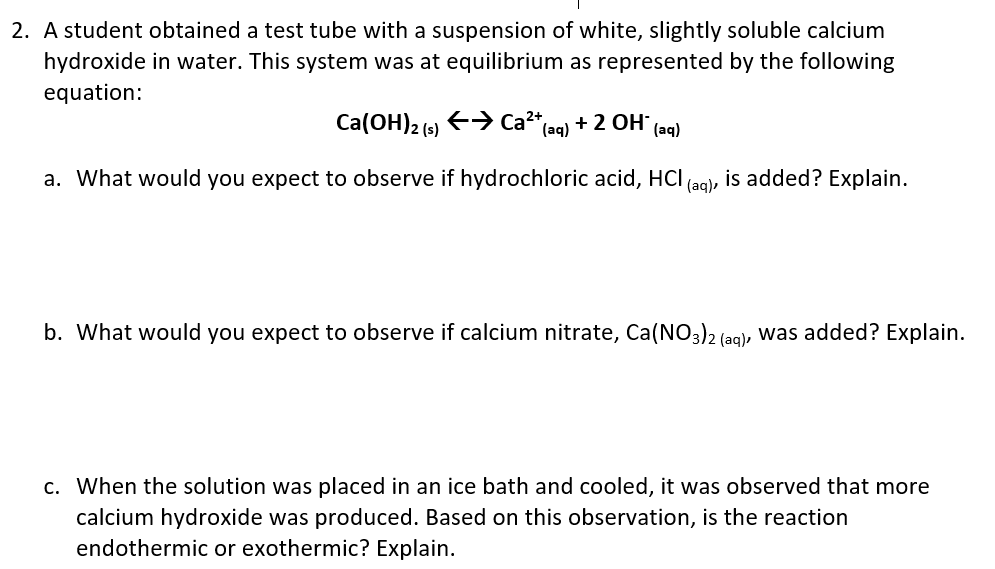 (HCl = H+ + Cl- in solution). 
H+ reacts with OH-. 
Since [OH-] decreases, the equilibrium shifts to the right, so more Ca(OH)2 will dissociate into ions
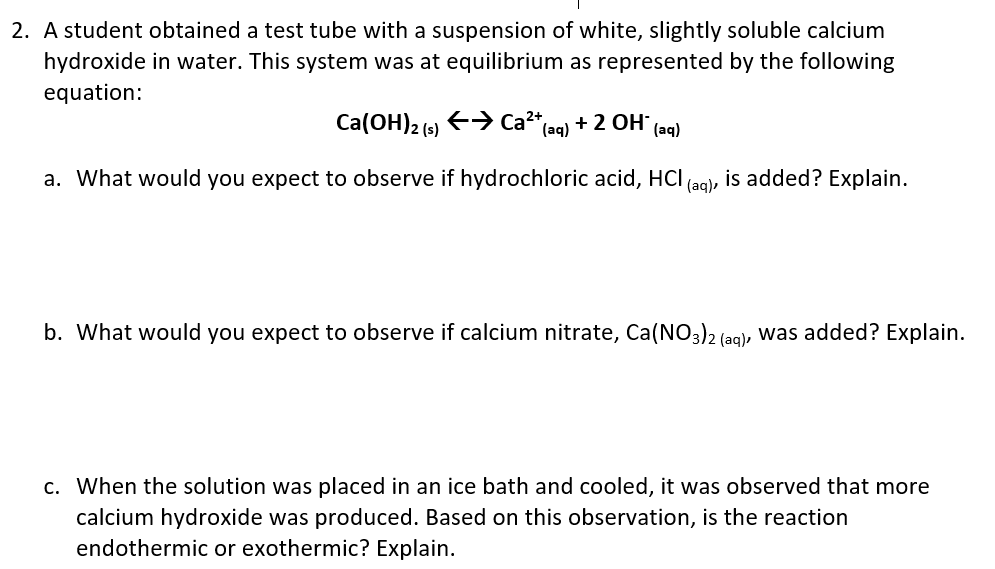 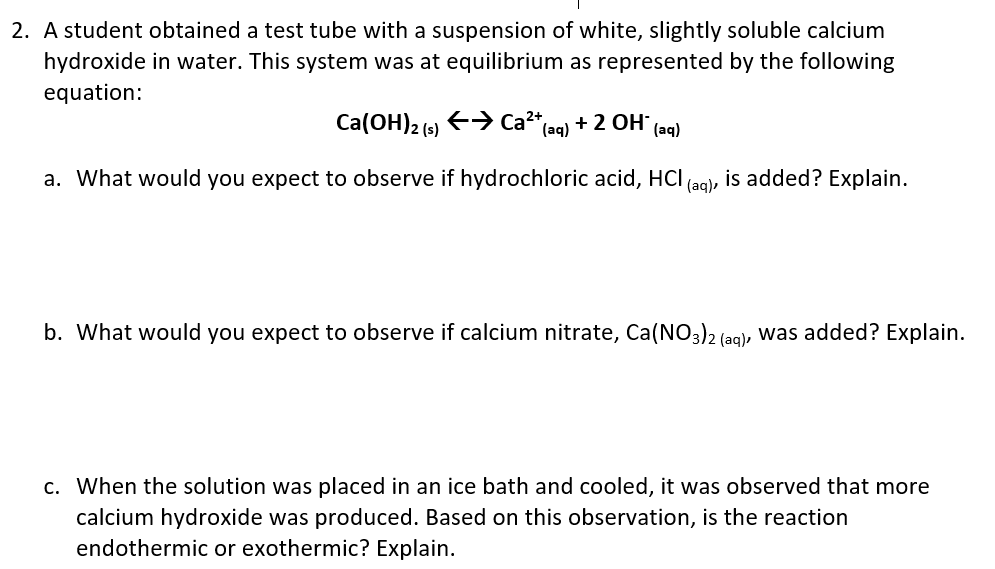 (Ca(NO3)2= Ca2+ + 2 NO3- ions in solution)
Since more Ca2+ is added, the equilibrium shifts to the left, so more Ca(OH)2 (s) will precipitate.
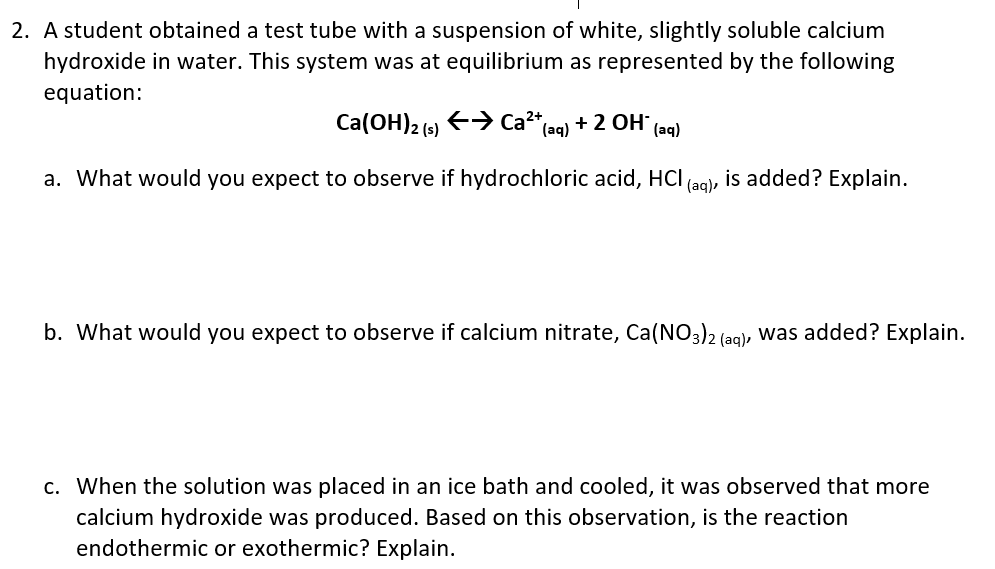 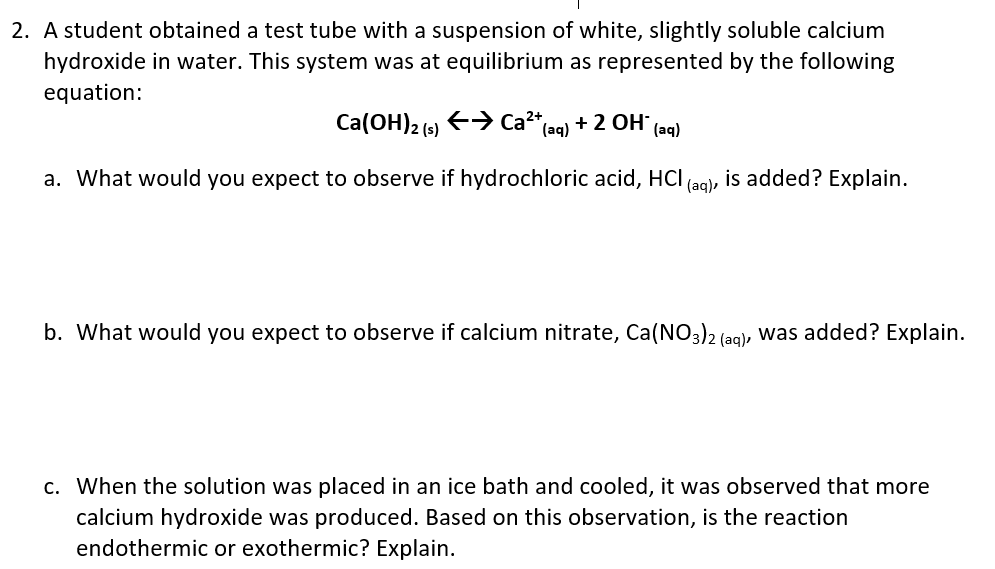 Heat was removed and the equilibrium shifted to the left (more Ca(OH)2 was produced). 
The reaction must be endothermic.
N2O4 (g)
2 NO2 (g)
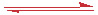 Deriving the Equilibrium Constant
Consider the following system at equilibrium: 

Forward reaction: N2O4 (g)   2 NO2 (g)

Rate Law: Rate = kf [N2O4]
N2O4 (g)
2 NO2 (g)
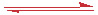 Deriving the Equilibrium Constant
Reverse reaction: 2 NO2 (g)   N2O4 (g)

Rate Law: Rate = kr [NO2]2
Deriving the Equilibrium Constant
[NO2]2
[N2O4]
=
kf
kr
At equilibrium, 
Rateforward = Ratereverse
kf [N2O4] = kr [NO2]2
Rewriting this, it becomes
The Equilibrium Constant
[NO2]2
[N2O4]
Keq =
kf
kr
=
The ratio of the rate constants is a constant at that temperature, and the expression becomes
The Equilibrium Constant
aA + bB
cC + dD
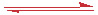 [C]c[D]d
[A]a[B]b
Keq =
Consider the generalized reaction
The equilibrium expression for this reaction would be
Equilibrium constant expression
** the equilibrium constant expression depends only on the stoichiometry and temperature, NOT on its mechanism!!
Some notes about K…
It does not have units
Only gases and aqueous substances are included as part of the equilibrium expression. Solids and liquids are omitted from equilibrium expressions. 
There are different types of K constants depending on the reaction
Types of K (Equilibrium Constants)
Kc – Equilibrium Constant Using Concentration (Molarity)
Kp – Equilibrium Constant Using Gas Partial Pressures 
Ksp – Solubility Product Constant (used for partially soluble solids)
**Remember, only gases and aqueous substances are included as part of the K equilibrium expression!
Meaning of K
If K < 1, the reaction favors the reactants (more reactants present at equilibrium)
If K > 1, the reaction favors the products (more products present at equilibrium)
Practice:
Write the equilibrium expression for Kc for the following reactions: 
2 O3 (g)  ⇌ 3 O2(g)

2 NO (g) + Cl2 (g) ⇌ 2 NOCl (g) 

Ag+(aq) + 2 NH3 (aq) ⇌ Ag(NH3)2+(aq)

2 Ag (s) +  Zn2+ (aq) ⇌ 2 Ag+ (aq) + Zn (s)